Проблема «белого  рабства»
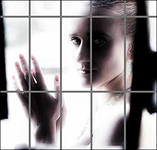 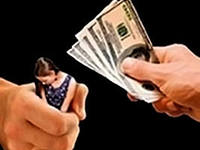 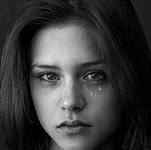 Основные элементы в акте  торговли людьми являются:
наличие обмана;
насилие;
долговая кабала;
эксплуатация в корыстных целях, для которой обман, насилие или долговая кабала используются.
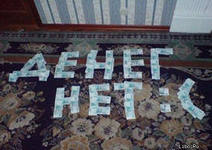 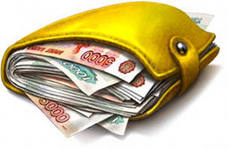 Понятие «торговля людьми» охватывает широкий круг социальных явлений: объектами этого преступления могут стать любые лица, независимо от пола и возраста. Мужчины – с целью эксплуатации, дети – с целью использования в попрошайничестве,  любые лица – для извлечения и трансплантации органов .
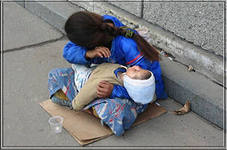 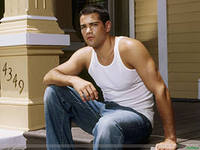 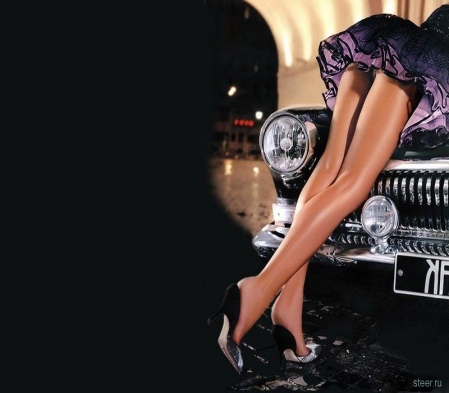 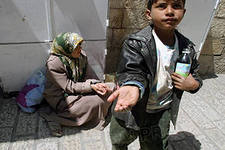 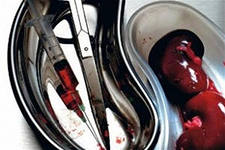 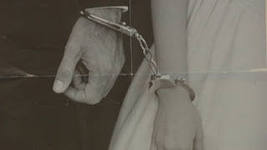 Цели торговли женщинами:
принудительный брак;
принудительный труд;
сервитут (работа официантки);
насильственное использование в домашнем хозяйстве;
рождение ребенка принудительно или на заказ;
использование в легальном и сексуальном нелегальном бизнесе
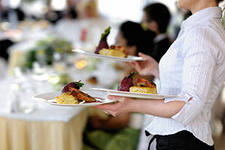 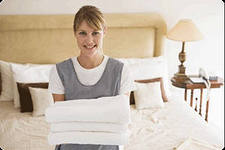 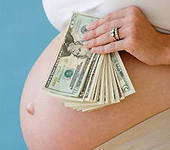 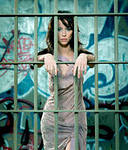 Практическое задание:
Определите группы риска женщин и девушек, которые могут быть втянутыми в торговлю женщинами. Для описания следует определить такие категории: возраст, образование, социальный статус, специфические черты характера.
Например: молодая, со средним образованием, из неполной семьи, авантюристка.
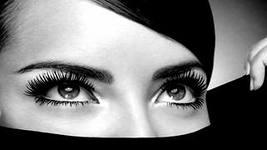 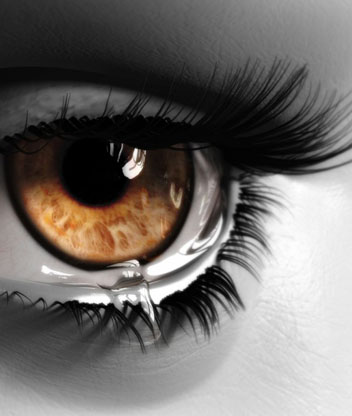 Что нужно знать, чтобы предотвратить торговлю людьми:
Никому не доверяйте Ваш паспорт, свидетельство о рождении.
Контракт подписывайте на понятном Вам языке.
Оставьте дома и своим друзьям детальную информацию о своем пребывании.
Учите иностранные языки
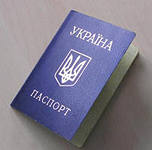 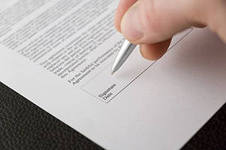 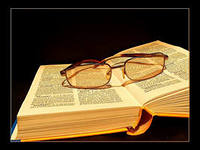 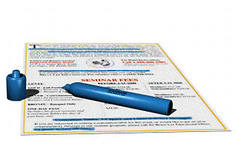 СПАСИБО ЗА ВНИМАНИЕ !!!
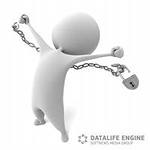